West Elementary 

Grade 3 Promotion Policy 

Family Meeting

September 19, 2023
Welcome!
Thank you for being here tonight!
Grade 2 Test Scores
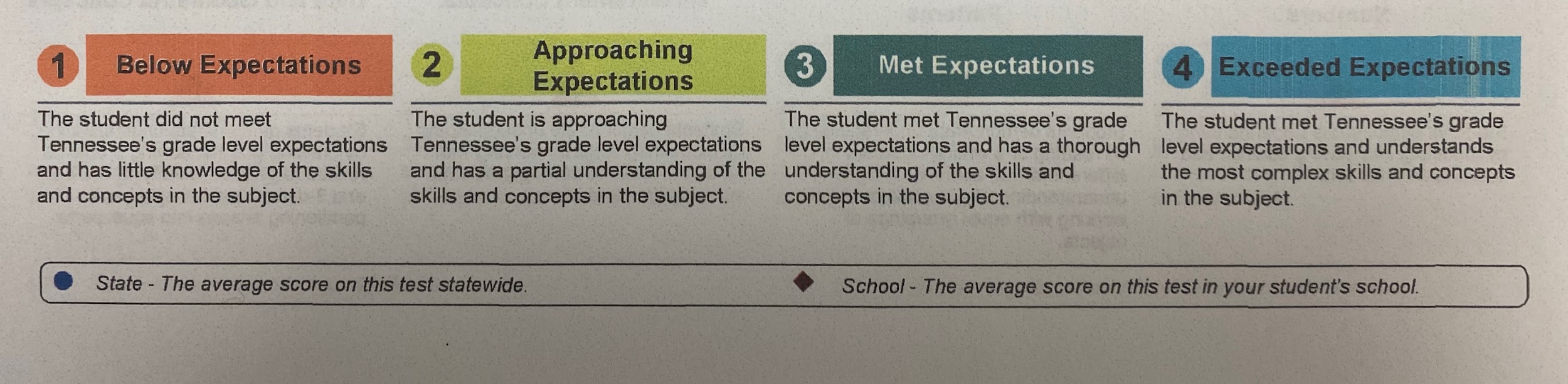 ELA
Math
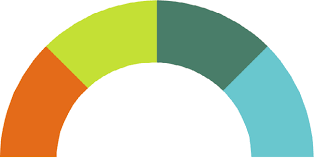 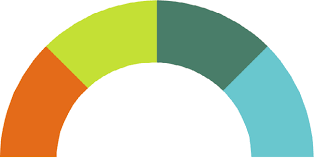 Approaching 
Expectations
(334-364)
Met
Expectations
(365-385)
Approaching
Expectations
(334-364)
Met 
Expectations
(365-385)
Exceeded
Expectations
(384-450)
Below 
Expectations
(200-333)
Exceeded
Expectations
(384-450)
Below 
Expectations
(200-333)
2
4
ELA (did not pass the test)
ELA (passed the test)
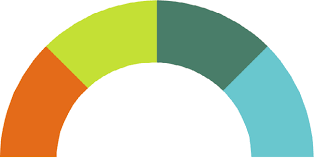 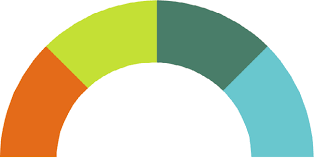 Approaching 
Expectations
(334-364)
Met
Expectations
(365-385)
Approaching
Expectations
(334-364)
Met 
Expectations
(365-385)
Exceeded
Expectations
(384-450)
Below 
Expectations
(200-333)
Exceeded
Expectations
(384-450)
Below 
Expectations
(200-333)
2
3
Grade 3 Aimsweb Test
Well Below Average Student
Below Average Student
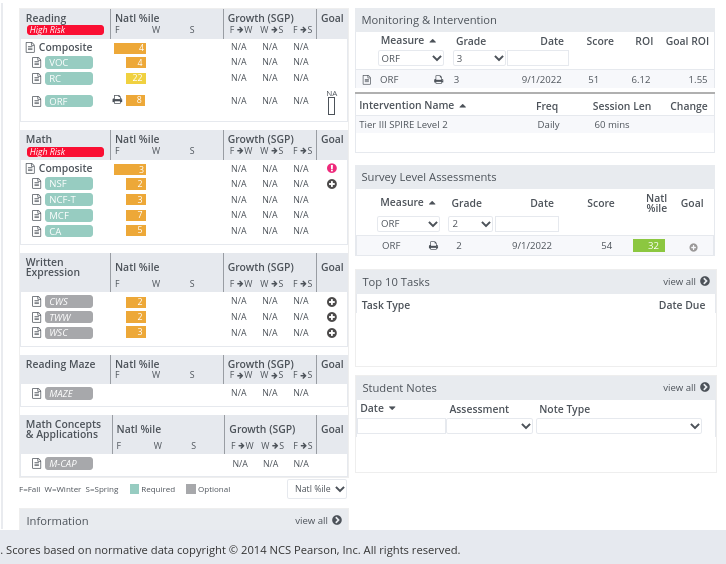 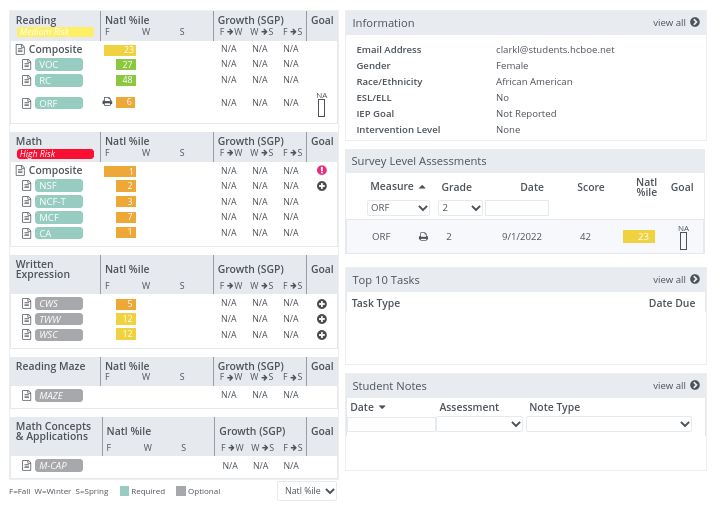 Average Student - 
Just above 25%
Average Student - 
Just above 50%
Average Student - 
at 70%
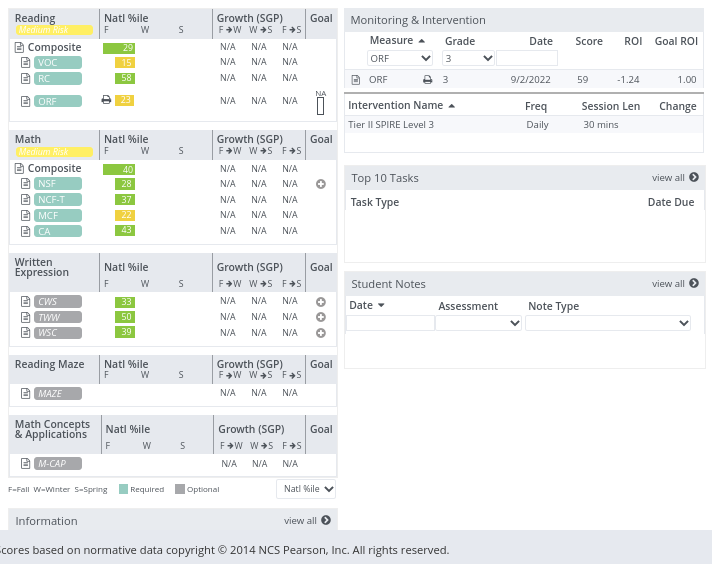 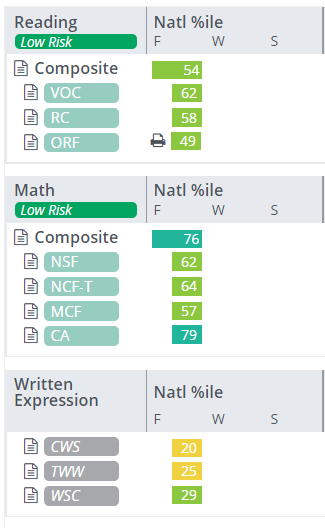 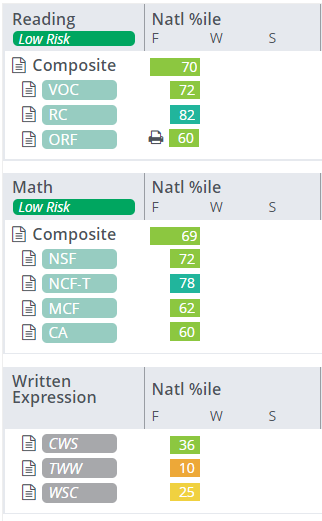 Above Average Student
Well Above Average Student
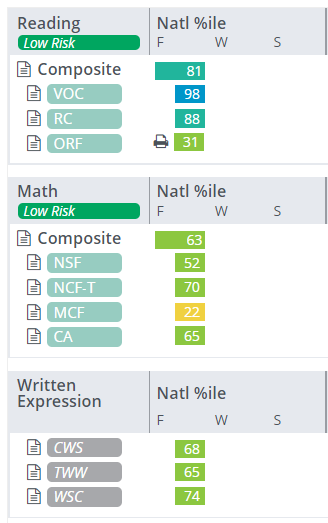 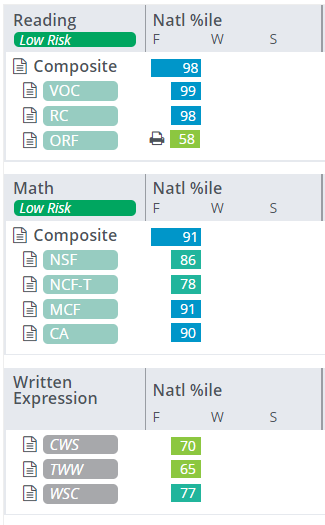 TN State Law for 3rd Graders
TN State Law for 3rd Graders

Tenn. Code Annotated 49-6-3115 requires that schools and districts retain any student in 3rd grade who does not Meet (3) or Exceed Expectation (4) on 3rd Grade ELA assessment.
This student would be impacted by the TN State Law for Third Graders
ELA
Math
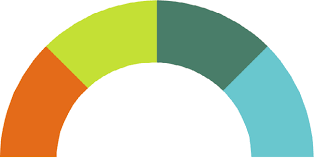 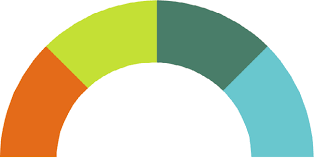 Approaching 
Expectations
(334-364)
Met
Expectations
(365-385)
Approaching
Expectations
(334-364)
Met 
Expectations
(365-385)
Exceeded
Expectations
(384-450)
Below 
Expectations
(200-333)
Exceeded
Expectations
(384-450)
Below 
Expectations
(200-333)
2
4
This student could be retained for not passing the 3rd grade ELA Assessment.
This student would be promoted to 4th grade for passing the 3rd grade ELA Assessment.
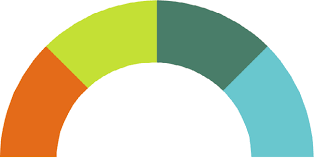 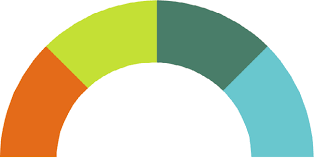 Approaching 
Expectations
(334-364)
Met
Expectations
(365-385)
Approaching
Expectations
(334-364)
ELA (did not pass the test)
ELA (passed the test)
Met 
Expectations
(365-385)
Exceeded
Expectations
(384-450)
Below 
Expectations
(200-333)
Exceeded
Expectations
(384-450)
Below 
Expectations
(200-333)
2
3
TN State Law for 3rd Graders

Tenn. Code Annotated 49-6-3115 requires that schools and districts retain any student in 3rd grade who does not Meet or Exceed Expectation on 3rd Grade ELA assessment. 


A student who does not meet these expectations may be promoted to 4th grade if they meet certain requirements:

Attend a summer program, maintaining a 90% attendance rate and demonstrate adequate growth.
TN State Law for 3rd Graders

Tenn. Code Annotated 49-6-3115 requires that schools and districts retain any student in 3rd grade who does not Meet or Exceed Expectation on 3rd Grade ELA assessment. 


A student who does not meet these expectations may be promoted to 4th grade if they meet certain requirements:

The student is retested before the beginning of the next school year and scores proficient in ELA.
TN State Law for 3rd Graders

Tenn. Code Annotated 49-6-3115 requires that schools and districts retain any student in 3rd grade who does not Meet or Exceed Expectation on 3rd Grade ELA assessment. 


A student who does not meet these expectations may be promoted to 4th grade if they meet certain requirements:

The student is assigned a tutor through the TN Accelerating Literacy and Learning Corps to provide tutoring services for the entirety of the upcoming school year attending 90% of sessions.
TN State Law for 3rd Graders

Tenn. Code Annotated 49-6-3115 requires that schools and districts retain any student in 3rd grade who does not Meet or Exceed Expectation on 3rd Grade ELA assessment. 



What does this mean for my child as a West Elementary 3rd grader?
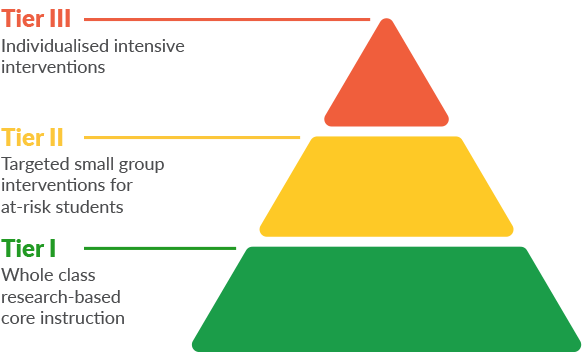 Individualized Intensive Intervention
Targeted Small Group Interventions for at-risk students
Whole Class Research-Based Core Instruction
Every Third Grader (110 minutes per day)
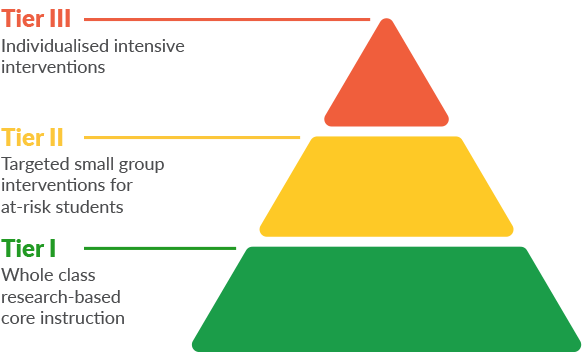 Individualized Intensive Intervention
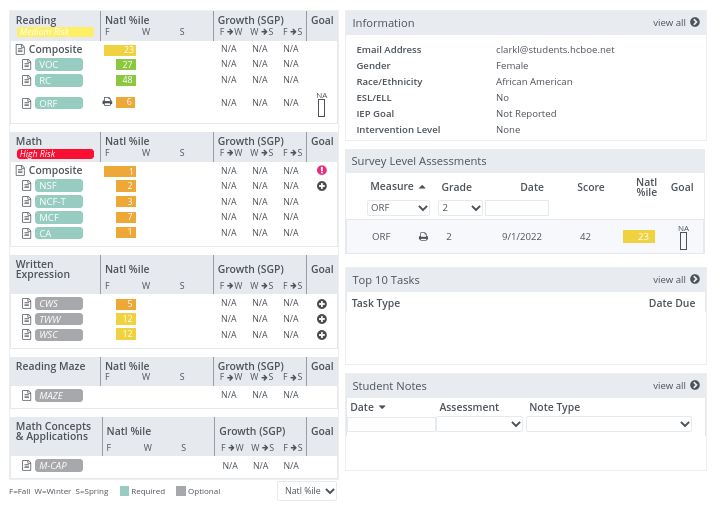 30 minutes per day
Targeted Small Group Interventions for at-risk students
110 minutes per day
Whole Class Research-Based Core Instruction
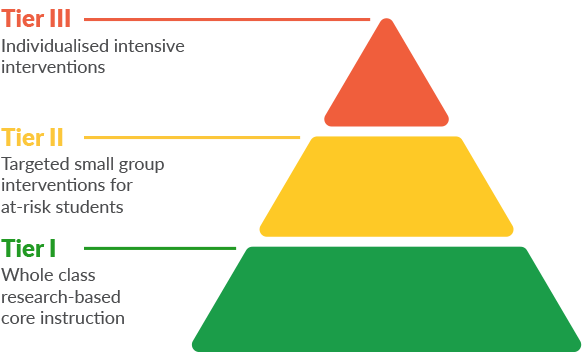 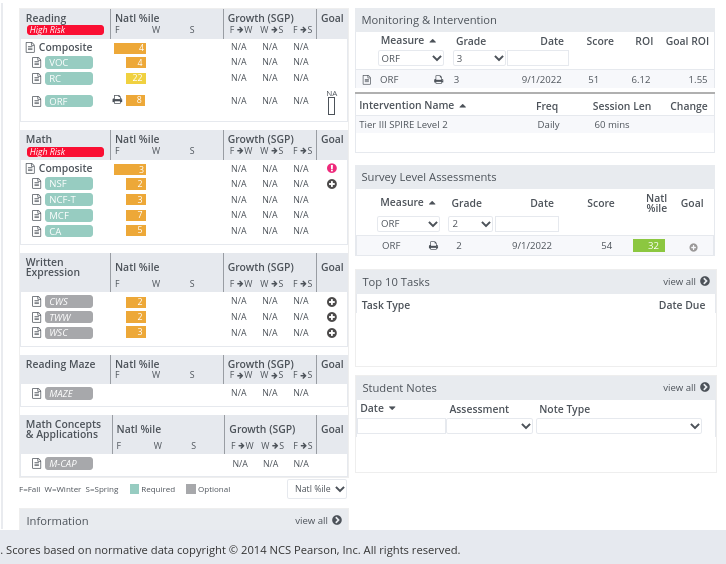 Individualized Intensive Intervention
60 minutes per day
Targeted Small Group Interventions for at-risk students
110 minutes per day
Whole Class Research-Based Core Instruction
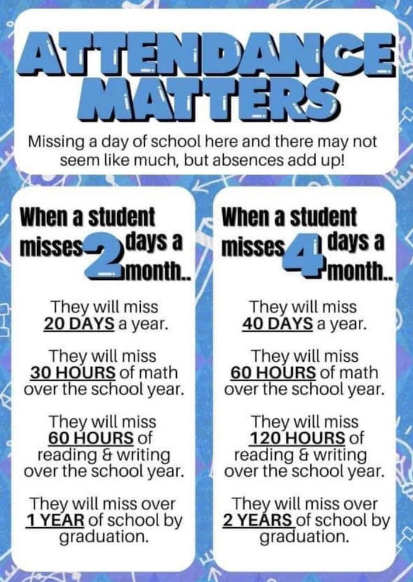 What can families do at home?
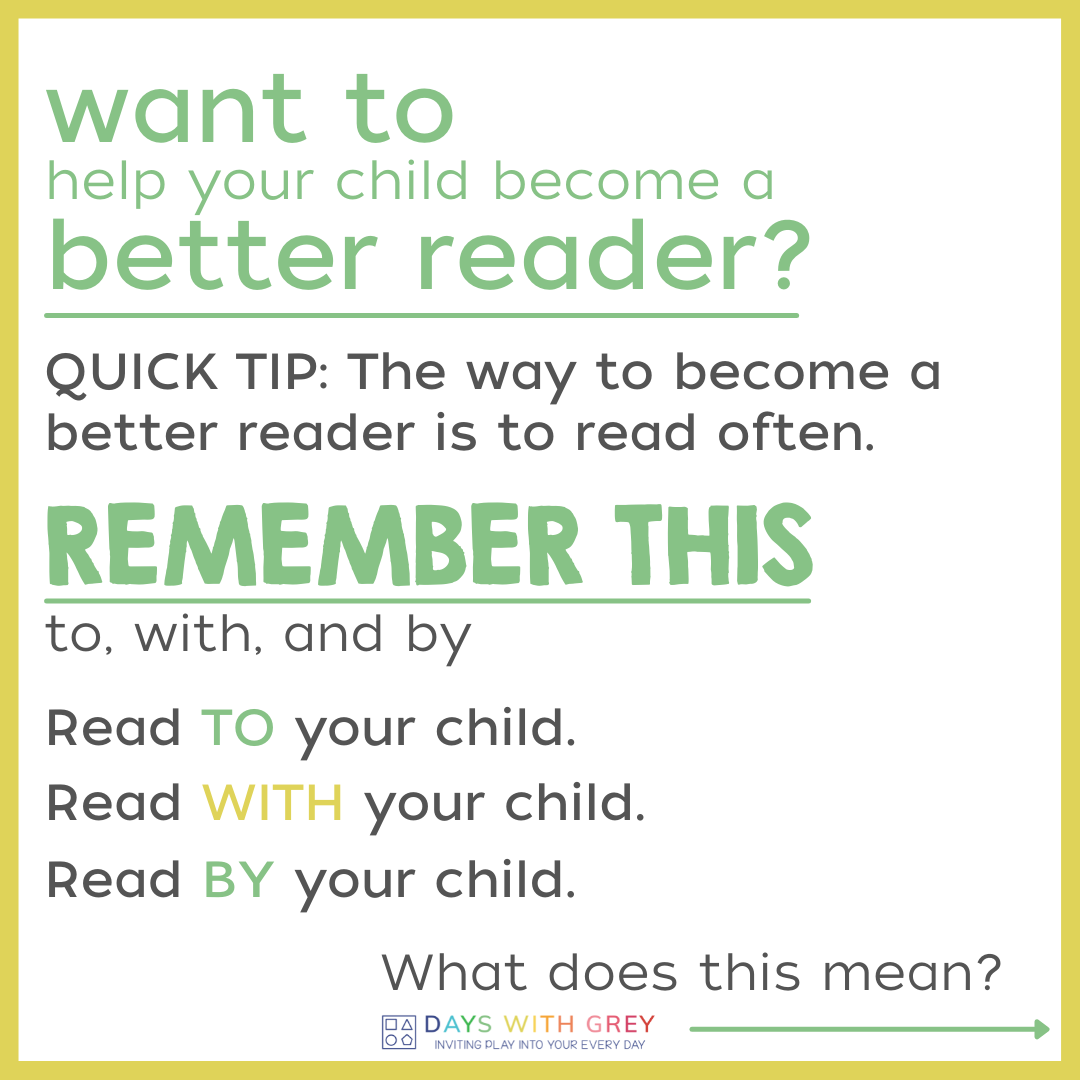 Please read with your child about 100 minutes per week or 20 minutes per day.
Have you signed up for conferences?
Questions?